VIDA SALUDABLE,
EN TIEMPO DE PANDEMIA
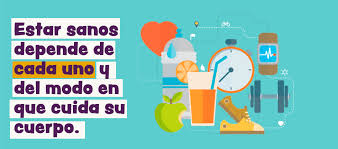 COCINAR EN FAMILIA
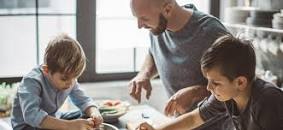 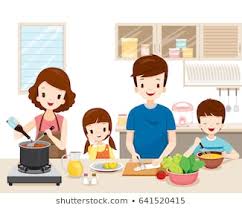 EL TRABAJO COMPARTIDO 
ES MÁS FÁCIL Y ENTRETENIDO
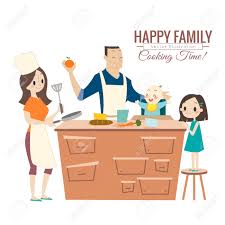 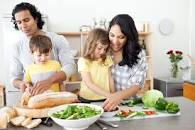 ¡APRENDER A COCINAR!
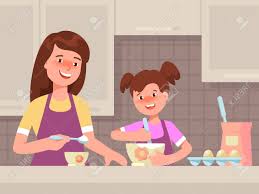 EJERCICIOS FÍSICOS EN FAMILIA
SON ENTRETENIDOS
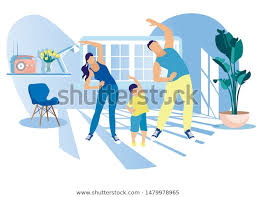 BAILAR, TAMBIÉN ES UNA
 ACTIVIDAD FÍSICA EFECTIVA
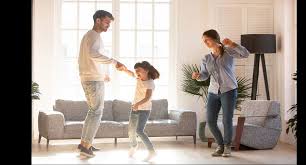 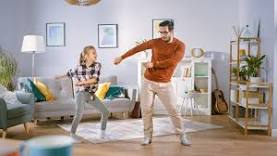 EJERCICIOS DE ESTIRAMIENTO O
 FLEXIBILIDAD, IMPORTANTES AL 
TÉRMINO DE LA JORNADA
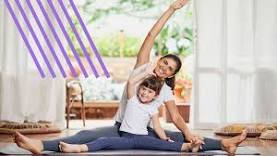 “YOGA”
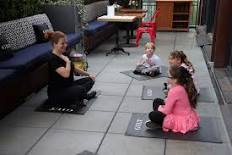 A través del yoga, se aumenta tanto el equilibrio como la coordinación. Estos aspectos son necesarios para la práctica de actividad física, puesto que controlaremos mejor nuestro movimiento. ... El yoga es una actividad que trabaja el cuerpo en su totalidad, hecho que resulta especialmente útil en estos casos.